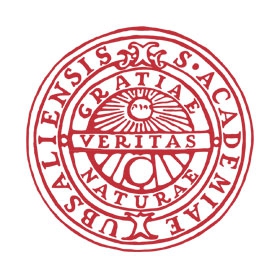 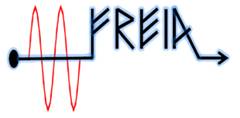 Weather Station
PHYSICS PROJECT WITH A RESEACH BASIS 5c
Frida Bäfverfeldt
Supervisor: Volker Ziemann
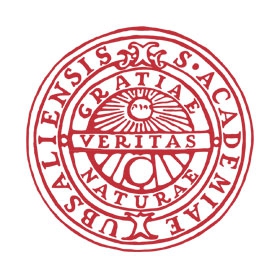 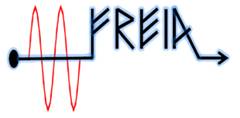 Introduction
Why does FREIA need a weather station?
		- Weather effects measurements
		(pressure vessels etc)
Why am I the one building this device?
		- Physics project with a research basis 5c

What will I talk about today?
		- Hardware and software.	Sensors -> Device -> Control system
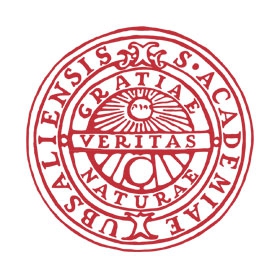 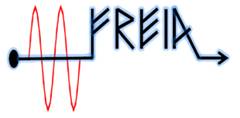 Sensors
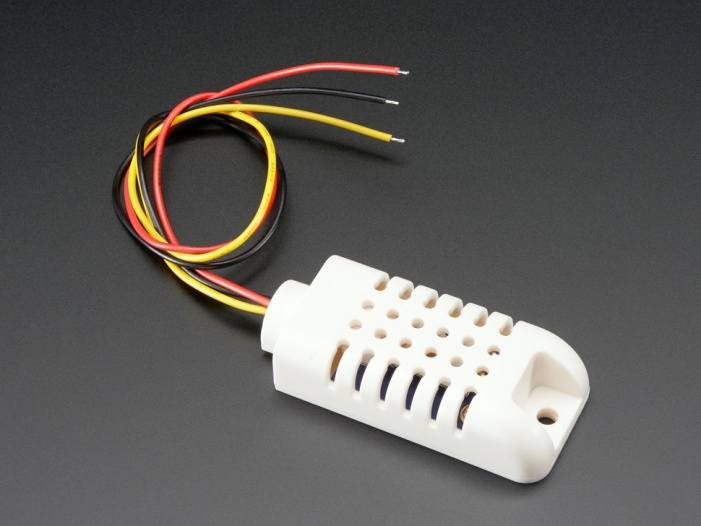 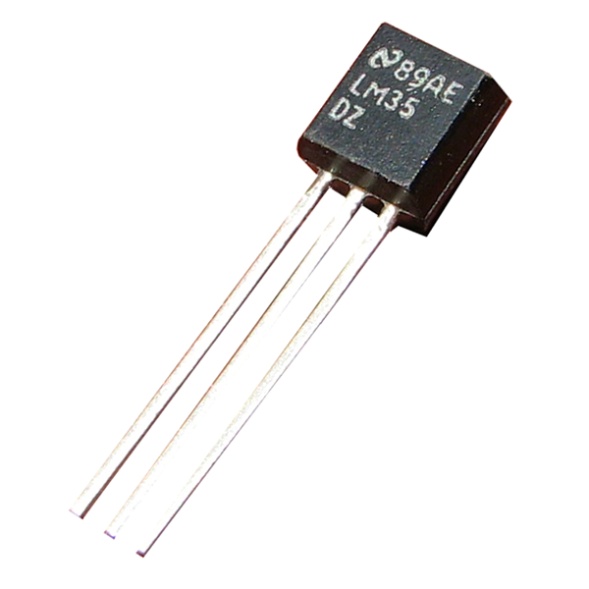 LM35 – Temperature (Analog signal)

DHT22 – Relative Humidity & Temperature (Proprietor Digital protocol) 

BMP280 – Pressure & Temperature (I2C Standard)
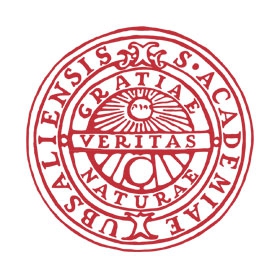 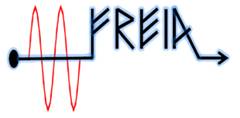 Processor and Communication
Communication within the device
- I2C, analog, etc
Arduino!
Communication to/from device
- Serial (RS-232)
USB cable
HC-06 bluetooth module
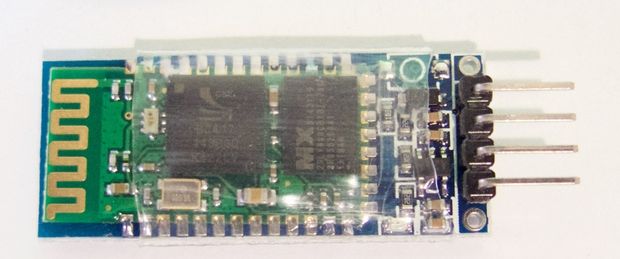 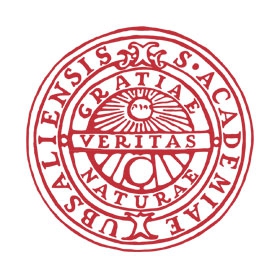 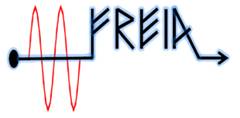 Circuit diagram
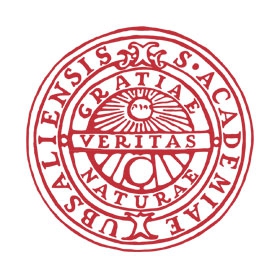 The finished weather station
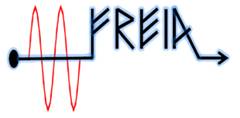 HC 06
BMP280
”Arduino”
DHT22
LM35
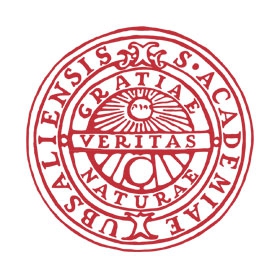 Software - Arduino
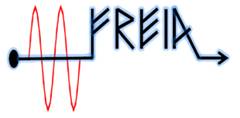 Arduino language: based on C/C++
An executable program only needs two functions to run. setup() and  loop().
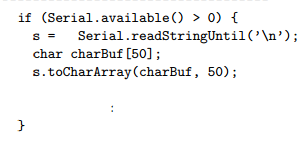 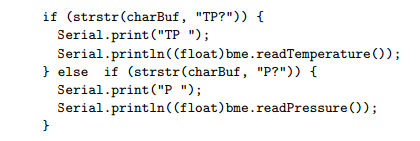 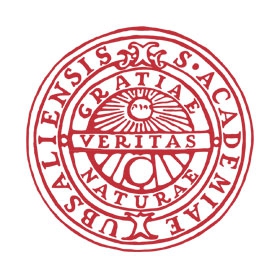 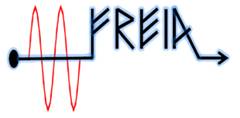 Communication
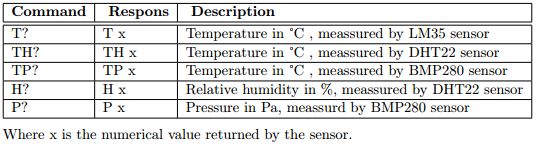 EPICS
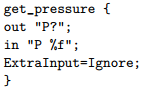 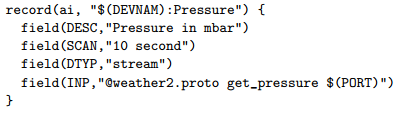 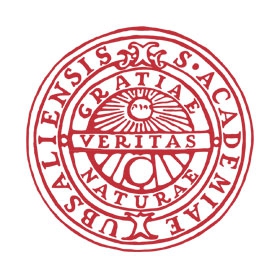 ResultsMATLAB
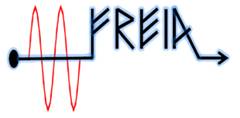 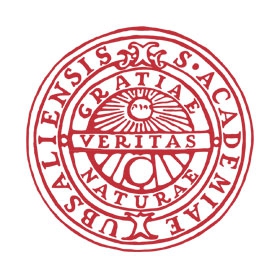 ResultsEPICS
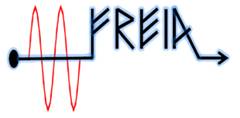 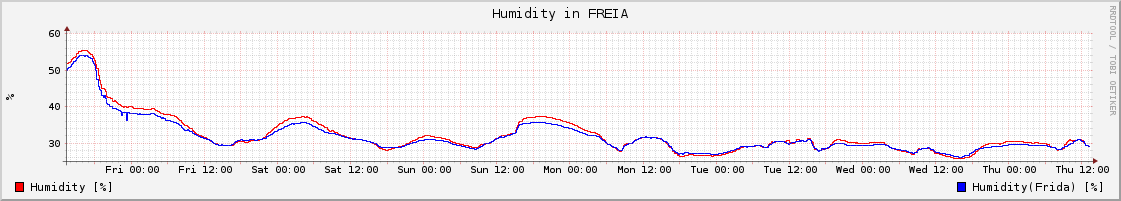 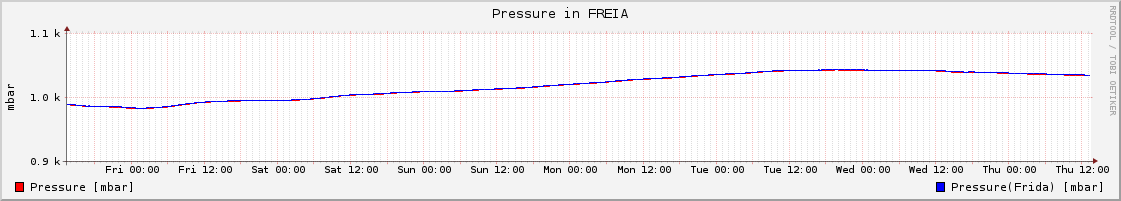 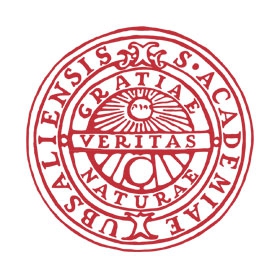 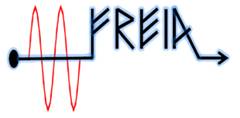 THANK YOU FOR YOUR ATTENTION
Questions?
Full report available at: http://www.diva-portal.org/smash/get/diva2:974843/FULLTEXT01.pdf